부활
젬 10개를 사용하여 부활하겠습니까?
보유중인 젬 :
100
그만하기
부활하기
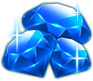 10
젬 충전
젬이 부족합니다.
젬 충전페이지로 이동하시겠습니까?
취소
충전하러 가기